The Radicalisation of the Legislative Assembly
French Legislative Governments – 1789 - 1799
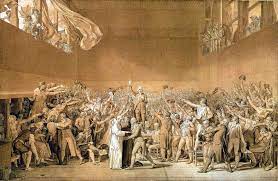 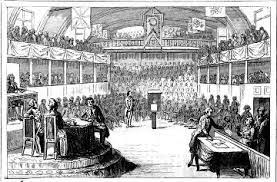 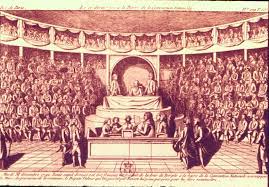 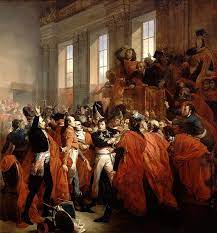 The Legislative Assembly
The Legislative Assembly consisted of 745 members, mostly from the middle class. 
The rightists within the assembly consisted of about 260 Feuillants, who were staunch constitutional monarchists firm in their defense of the King against the popular agitation. 
The leftists were about 136 Jacobins and Cordeliers. They favored the idea to spread the new ideals of liberty and equality and to put the king’s loyalty to the test. 
The remainder of the House, 345 deputies, belonged to no definite party. They were committed to the ideals of the Revolution and thus inclined to side with the left but would also occasionally back proposals from the right.
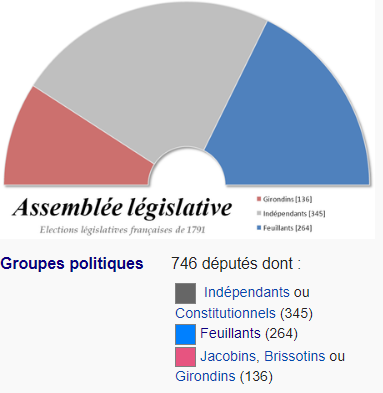 Who were they?

Feulliants
Jacobins
Girondins
Montagnards
Cordeliers 
The Plain